MY School
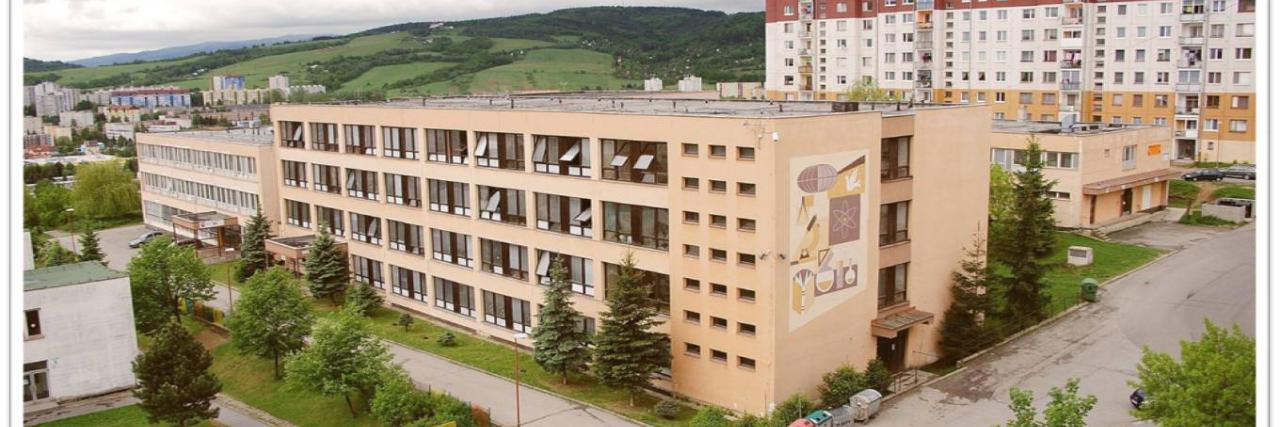 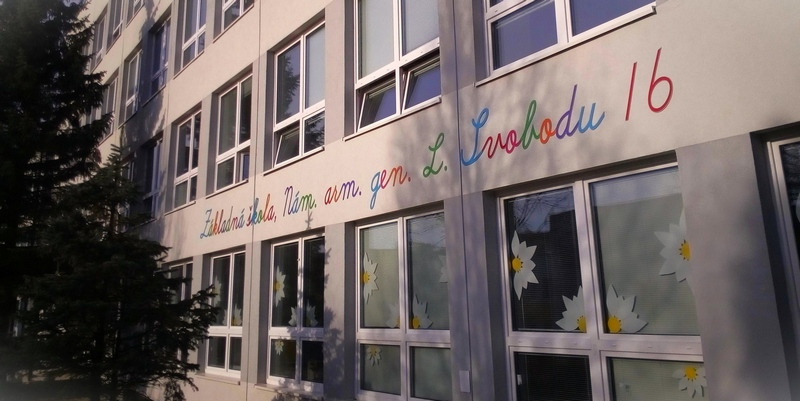 Zoe marcinová
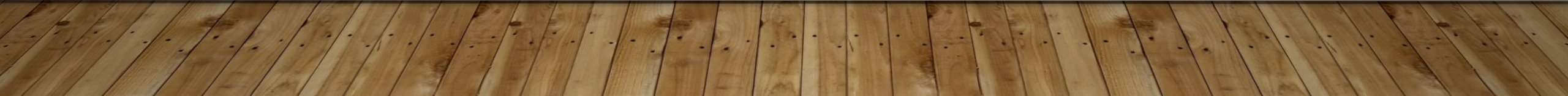 This is A scHool swimming pool
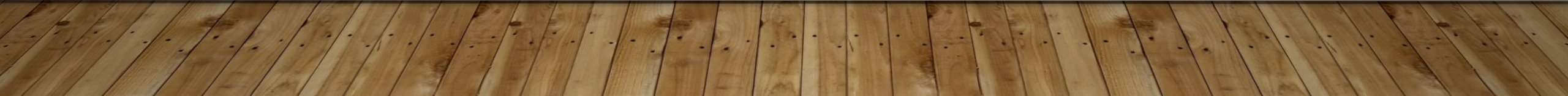 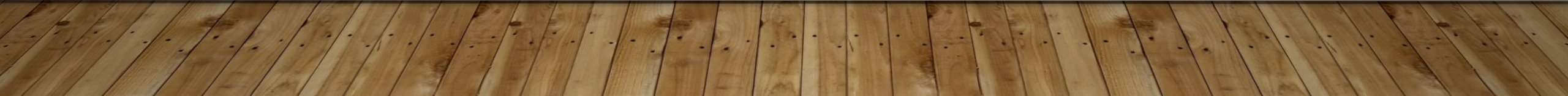 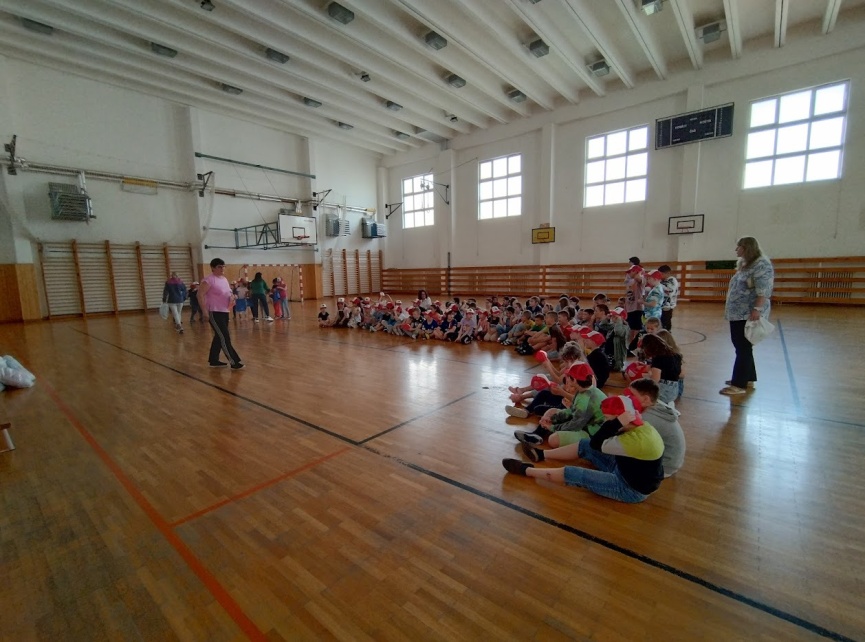 This si a School gym
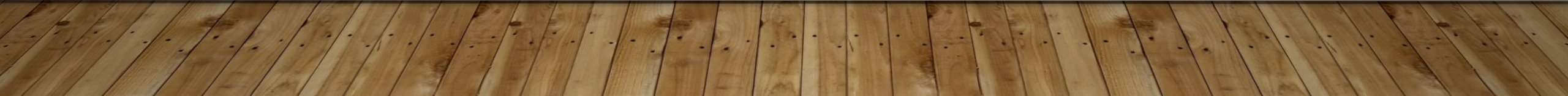 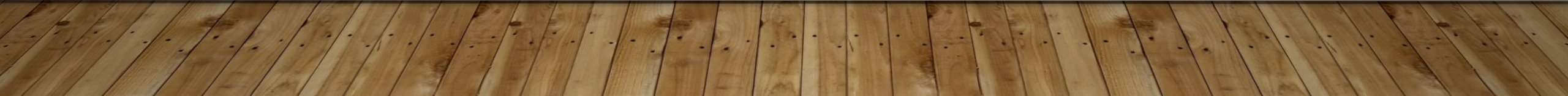 These  are  the  teachers
Jitka Feciľaková, Mária Kiovská, Viera Mikulová – English
Alena Fellegová, Mária Piskurová, Zuzana Arendáčová - PE
Petra Peláková - History                                	Tatiana Bartošová - SJaL
Zuzana Petrová- Biology                              	Dana Fellegiová- Maths                             
Marek Pataky – ICT                                              Jana Harčárová – Geography
Mária Kiovská – Music                                          Stanislav Polák – Art and Design
My schedule
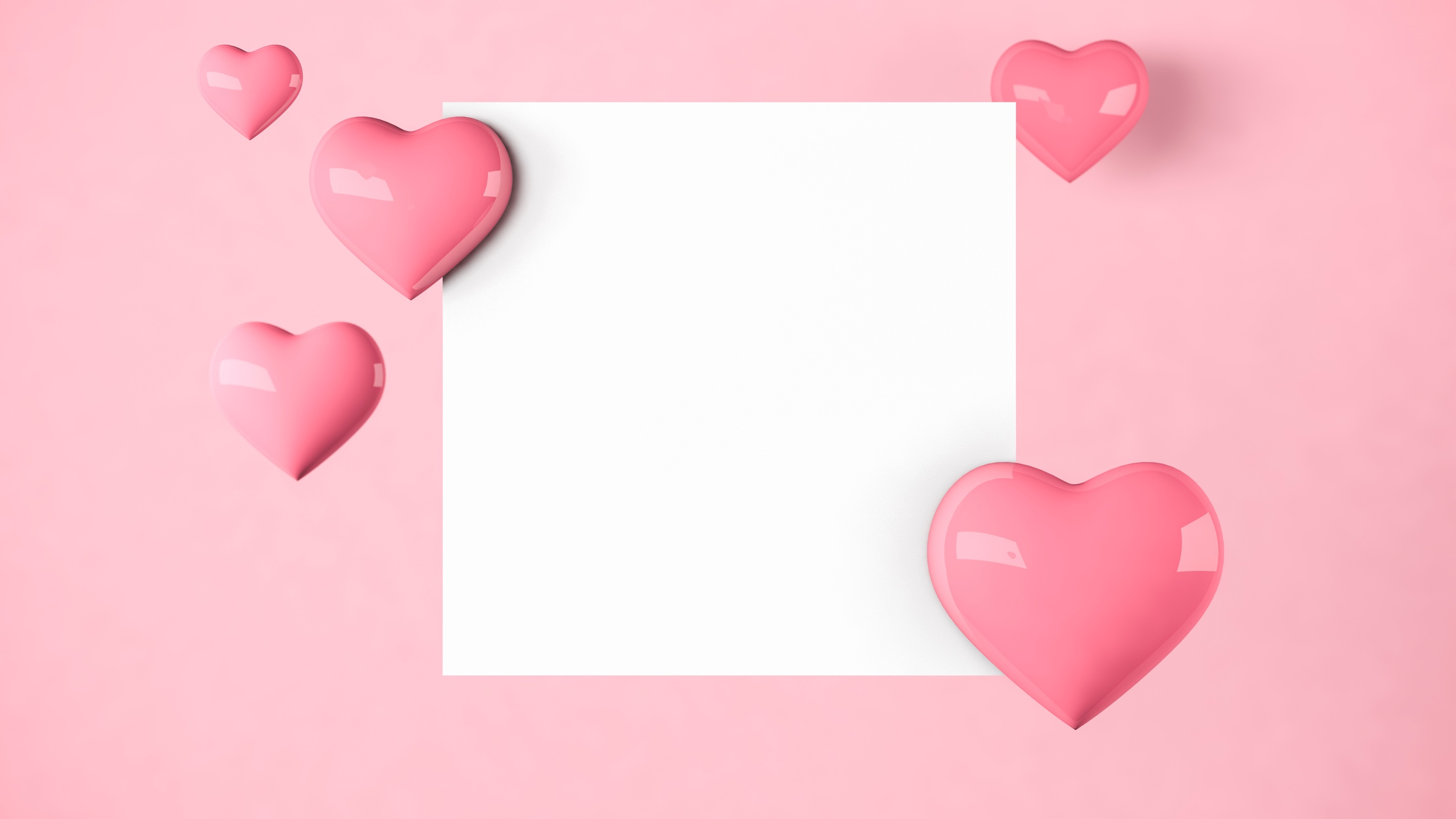 my class teachershe is a great, all students like her.
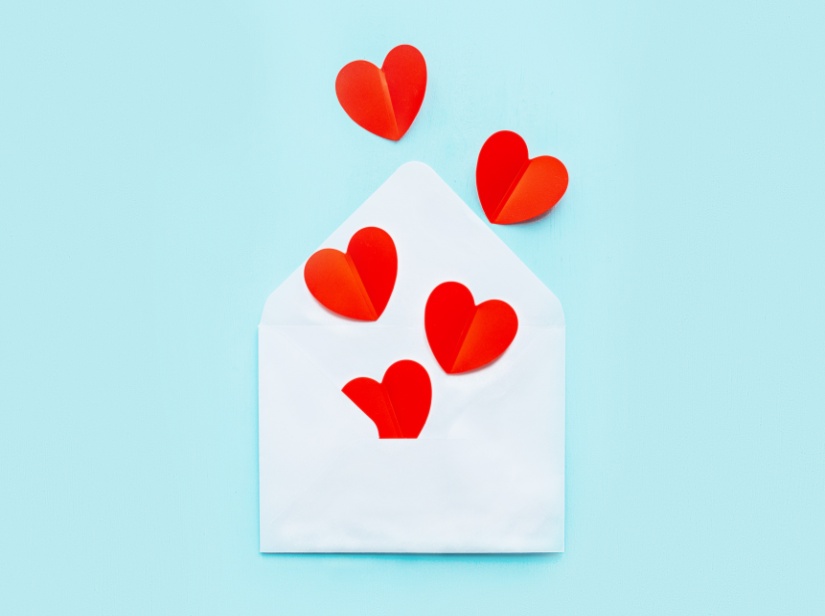 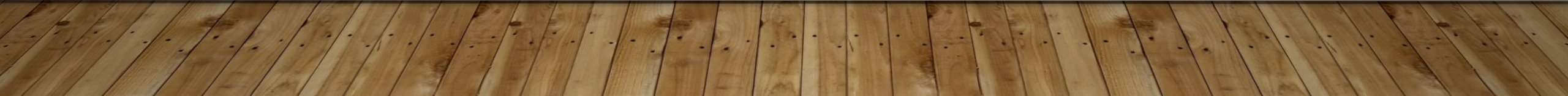 Thank you for watching